HIV: Neuropsychiatric Syndromes
APM Resident Education Curriculum
Updated 2019: Mallika Lavakumar, MD

Updated 2013: Carrie Ernst, MD, & Karina Uldall, MD, MPH 

Original version: Karina Uldall MD, MPH, Inpatient Psychiatry and Psychosomatic Medicine, 
Section Head, Virginia Mason Hospital Psychiatry Consultation Service

Version of March 15, 2019
Disclosure
Dr. Lavakumar is the co-investigator of a  study funded by the U.S. Department of Health Research Services Administration: “System-level Workforce Capacity Building for Integrating HIV Primary Care in Community Health Settings” H97HA27429-01-00. Her relationship with HRSA is not considered directly relevant to the presentation.
Objectives
Appraise the role of psychiatry in optimizing outcomes of PLWH
Describe the cognitive burden of HIV
Describe the prevalence and impact of psychiatric disorders in people living with HIV (PLWH)
Choose appropriate psychopharmacology in PLWH
Outline
History, epidemiology and role of psychiatry
Psychosocial issues
Antiretroviral therapy: Neuropsychiatric side effects
Delirium
HIV-associated neurocognitive impairment
Psychiatric disorders and syndromes
Drug interactions
4
HIV Milestones
Early 1980s – first cases
Mid 1980s – HIV test available
Late 1980s to early 1990s – minimal benefit from antiretroviral therapy
Time from AIDS diagnosis to death = 2 years
PCP prophylaxis reduces mortality
Mid 1990s – Highly Active Antiretroviral Therapy (HAART)
HIV/AIDS became a chronic illness
5
HIV epidemiology
More than 1.1 million people in the US are living with HIV as of 2018
Vulnerable populations:
Individuals with substance use disorders and mental illness
Sexual, gender, racial, and ethnic minorities
https://www.aids.gov/hiv-aids-basics/hiv-aids-101/statistics/
[Speaker Notes: In the US about 1.1 million people are living with HIV
It is transmitted via a specific set of behaviors, IVDU or unprotected sex, making those with certain mental illnesses and substance abuse vulnerable to contracting and transmitting the virus
Sexual, gender, racial, and ethnic minorities are also vulnerable to HIV
https://www.aids.gov/hiv-aids-basics/hiv-aids-101/statistics/]
HIV epidemiology
New HIV Diagnoses in the United States for the Most-Affected Subpopulations 2010-2015
https://www.aids.gov/hiv-aids-basics/hiv-aids-101/statistics/
[Speaker Notes: - HIV almost universally affects sexual, gender, racial and ethnic minorities, making it the archetypal illness for bio-psycho-social formulation and management
Men who have sex with men (MSM), are at highest risk for being newly infected, followed by black heterosexual women, then black heterosexual men and then Latina and heterosexual women

https://www.aids.gov/hiv-aids-basics/hiv-aids-101/statistics/]
HIV epidemiology
In 2016, 39,782 people in the US were diagnosed with HIV
In the year 2015, 1 in 7 individuals in the US unaware of infection
Men who have sex with men (MSM) bear the greatest risk of infection
From 2010 – 2015 the rate of HIV infections declined 8%
Southern states in the US have higher rates of new infections
https://www.aids.gov/hiv-aids-basics/hiv-aids-101/statistics/
[Speaker Notes: In the US about 1 in every 7 people with HIV are unaware of their infection

https://www.aids.gov/hiv-aids-basics/hiv-aids-101/statistics/]
Psychosocial Issues in HIV
Population characteristics
Marginalized; minorities (ethnic, sexual and gender minorities)
Stigma and discrimination
Social isolation
Fear of death/illness
Shame
Guilt
9
[Speaker Notes: There is still significant stigma associated with the illness and some patients experience a variety of stigmas – HIV, mental health, substance abuse, and belonging to a sexual or gender minority group
Shaking hands, while important with all initial patient encounters, takes on special relevance in the context of HIV stigma and discrimination against gay persons, drug users, and those with infectious disease
 Assessing the impact of HIV infection is best done by asking about the individual’s understanding of his or her illness. Special attention is needed to address sensitive issues related to sexual history, gender, and sexuality.
People experience shame or guilt relating to contracting HIV
People with HIV hesitate to disclose HIV status due to fear of being ostracized and discriminated against]
HIV prevention strategies for patients with psychiatric disorders
Routine HIV testing for high risk patients
Consider encouraging and offering HIV testing as part of an initial psychiatric assessment
Provide education for HIV prevention
Treat psychiatric and substance use disorders
Early treatment within 72 hours improves outcomes and can prevent build up of reservoirs in the brain
[Speaker Notes: Progress in preventing HIV infection has lagged far behind progress in the disease’s diagnosis and treatment. In a disease for which there is no vaccine or cure and it is transmitted by a specific set of behaviors, addressing behavioral/mental health is essential for containment of HIV
Psychiatrists are uniquely positioned to provide both preventive and therapeutic interventions for those who are at risk for HIV or are infected with HIV 
Persons who are thought to be the most substantially vulnerable to HIV infection include HIV-negative members of serodiscordant couples and HIV-negative injection drug users.]
HIV prevention strategies for patients with psychiatric disorders
Encourage PrEP (pre-exposure prophylaxis) and PEP (post-exposure prophylaxis)
PrEP
Truvada (tenofovir + emtricitabine): daily pill to prevent HIV infection in at risk individuals
At risk: HIV-negative member of serodiscordant couple
Injection drug user
PEP
Use of antiretrovirals to prevent seroconversion after a high-risk event (sex, needle-sharing, health care work exposure)
[Speaker Notes: Persons who are thought to be the most substantially vulnerable to HIV infection include HIV-negative members of serodiscordant couples and HIV-negative injection drug users.
An HIV-negative member of a serodiscordant couple may take pre-exposure prophylaxis (PrEP) to prevent infection. PrEP and postexposure prophylaxis (PEP) - tenofovir/emtricitabine —in combination with safe sex, barrier contraception, and safe injection drug practices—can prevent HIV transmission in serodiscordant couples
PrEP may also be an effective measure in persons with HIV infection who are injection drug users.]
Antiretroviral Therapy: Goals
Primary goal of viral suppression, <50 cells/mL
Secondary goals:
Immunologic restoration: improving damage done to the immune system by HIV (measured by CD4 count)
Prevention of HIV-related complications
Six classes of antiretroviral agents:
Non-nucleoside reverse transcriptase inhibitors (NNRTIs)
Nucleoside reverse transcriptase inhibitors (NRTIs)
Protease inhibitors (PIs)
Integrase inhibitors (ISIs)
Entry inhibitors
Fusion inhibitors
12
Antiretroviral Therapy: Known neuropsychiatric side effects
13
[Speaker Notes: Many antiretrovirals can cause neuropsychiatric side effects]
Differential Diagnoses for Psychiatric Symptoms in HIV
Delirium
HIV-associated neurocognitive disorders (HAND)
Other HIV/AIDS neurologic Illnesses
Medication toxicity
Substance use
Primary psychiatric illness
Mood disorders
Anxiety Disorders
Schizophrenia
Post traumatic stress disorder (PTSD)
14
Delirium in HIV
Clinical presentation is the same as in non-HIV-infected patients
Considerations in people with HIV:
CNS infections/mass lesions (toxoplasmosis, cryptococcal meningitis, progressive multifocal encephalopathy, CMV, CNS lymphoma)
Pneumocystis jirovicii (pneumonia)
Systemic infections
Substance intoxication and withdrawal
Malnutrition
Metabolic abnormalities
Electrolyte abnormalities
Medication toxicity
15
HIV related CNS infections/mass lesions
16
HIV related CNS infections/mass lesions
Not HIV specific but frequently co-occurring: neurosyphilis, vitamin deficiencies (e.g., B12 deficiency)
17
Delirium in HIV: Work-up
Focused neurologic exam
Labs: complete blood count, basic metabolic panel, hepatic panel, VDRL, FTA-ABS, B12, folate
MRI to evaluate for HIV related CNS process
Lumbar puncture to evaluate for CNS infections or mass lesions
Review of medications
EEG
18
Delirium in HIV: Treatment
Identifying and treating underlying problem
Non-pharmacological interventions are similar to general management of delirium:
reorientation
mobilization
minimizing sleep interruptions
noise reduction
addressing sensory deprivation (e.g., providing hearing aids or glasses)
19
Delirium in HIV: Treatment
Antipsychotics are used in the setting of combative behavior/emotional distress due to perceptual disturbances
Patients with advanced HIV are sensitive to neuroleptic-induced EPS (may be the result of basal ganglia damage caused by HIV infection)
Use low doses of high potency antipsychotics in patients with advanced HIV
20
HIV-Associated Neurocognitive Disorders (HAND)
Affects survival, QOL, functioning 
Screening tests include the HIV Dementia Scale and Modified HIV Dementia Scale
Diagnosis of exclusion
A combination of history, examination, and neuropsychological testing can confirm the diagnosis
MRI: atrophy, abnormalities in the basal ganglia, and frontal white matter
Heaton et al, J Neurovirol, 2011
[Speaker Notes: - Heaton RK, Clifford DB, Franklin DR Jr, Woods SP, Ake C, Vaida F, Ellis RJ, Letendre SL, Marcotte TD, Atkinson JH, Rivera-Mindt M, Vigil OR, Taylor MJ, Collier AC, Marra CM, Gelman BB, McArthur JC, Morgello S, Simpson DM, McCutchan JA, Abramson I, Gamst A, Fennema-Notestine C, Jernigan TL, Wong J, Grant I; CHARTER Group. HIV-associated neurocognitive disorders persist in the era of potent antiretroviral therapy: CHARTER Study. Neurology. 2010 Dec 7;75(23):2087-96.]
HAND: Classification
Antinori et al, Neurology, 2007
22
[Speaker Notes: Research diagnostic criteria developed by the National Institute of Mental Health and the National Institute of Neurological Diseases and Stroke workgroup reflecting majority opinion. Also has clinical utility.

Antinori A, Arendt G, Becker JT, Brew BJ, Byrd DA, Cherner M, Clifford DB, Cinque P, Epstein LG, Goodkin K, Gisslen M, Grant I, Heaton RK, Joseph J, Marder K, Marra CM, McArthur JC, Nunn M, Price RW, Pulliam L, Robertson KR, Sacktor N, Valcour V, Wojna VE. Updated research nosology for HIV-associated neurocognitive disorders. Neurology. 2007 Oct 30;69(18):1789-99.]
HAND: Prevalence
Pre ART
Post ART
The more severe forms of HAND are less prevalent in ART era
ANI = Asymptomatic neurocognitive impairment
MND = Minor neurocognitive disorder
HAD = HIV-associated dementia
Grant et al, Neurology, 2014
[Speaker Notes: The more severe forms of HAND are less prevalent in ART era
Consistent association of neurocognitive impairment (NCI) with CD4 nadir across both eras suggests that earlier treatment to prevent severe immunosuppression may prevent HAND. 
ANI increases risk for earlier development of symptomatic HAND, supporting the prognostic value of the ANI diagnosis in clinical settings.
Grant, I. et al. Asymptomatic HIV-associated neurocognitive impairment increases risk for symptomatic decline. Neurology 82, 2055–2062 (2014)]
HAND: Risk Factors
Low CD4 nadir
Advanced age
Hepatitis C Comorbidity
Substance abuse, particularly amphetamines
Cerebrovascular risk factors (diabetes mellitus, hypertension, hypercholesterolemia)
Psychiatric disorders (major depression, bipolar disorder, anxiety disorders)
Sleep disorders
[Speaker Notes: There are a number of risk factors for the development of HAND
CD4 nadir, advanced age, hep C co-infection, substance abuse, and chronic diseases]
HAND: Pathogenesis
CNS inflammation can lead to neurodegeneration
HIV can cause direct neurotoxicity
The brain is a pocket reservoir for HIV persistence, despite peripheral viral suppression
Abnormal glutamate homeostasis: disruption of brain glutamate metabolism and neurotransmission

Saylor D et al, Nat Rev Neurol, 2016
[Speaker Notes: There are a number of hypotheses regarding pathogenesis of HAND. They include:
CNS inflammation can lead to neurodegeneration
The virus can cause direct neurotoxicity
The brain is a pocket reservoir for HIV persistence, despite peripheral viral suppression
- Disruption of brain glutamate metabolism and neurotransmission has also been implicated
Saylor D, Dickens AM, Sacktor N, Haughey N, Slusher B, Pletnikov M, Mankowski JL, Brown A, Volsky DJ, McArthur JC. HIV-associated neurocognitive disorder--pathogenesis and prospects for treatment. Nat Rev Neurol. 2016 Apr;12(4):234-48]
HAND: Clinical Features
Executive dysfunction
Memory
Disruption of attention
Processing speed
Multitasking
Impulse control
Judgment
[Speaker Notes: HIV dementia was initially described as a sub-cortical dementia. In the pre-ART era HAND was characterized by impairment in cognitive speed and verbal fluency. Post-ART there is impairment in memory, learning and executive dysfunction, which is more characteristic of cortical dementias.]
HIV-associated dementia: Treatment
Viral suppression with ART
Symptom management
27
Depression in HIV: Prevalence
HIV Cost and Services Utilization Study (HCSUS): 36% screened positive
22% prevalence on full diagnostic assessment

Bing et al, Arch Gen Psychiatry, 2001
		Orlando et al, . Int J Methods Psychiatr Res, 2002

MMP: Major depression: 12.4%
highest in women, transgender patients, income < $10,000, and <HS education
Do et al,  Plos One, 2014

Point prevalence of major depression: 28%
43% had a recurrent episode 
Choi et al, PLoS One, 2016
[Speaker Notes: Those with chronic diseases are at risk for developing depression; HIV is now a chronic disease and so it is not surprising that depression is common in people with HIV
HCUS was the first national study of the prevalence of psychopathology in HIV+ respondents
They enrolled 2864 people all over the United States and did structured screening for psychiatric disorders. They used the CIDI to screen for depression.
Based on the screener, 36% of the patients screened positive for major depression
A subset of these patients then underwent a full diagnostic interview to estimate the true prevalence of HIV. Re-estimation based on the full diagnostic interview resulted in a 22% prevalence rate for major depressive disorder

MMP (The medication monitoring project) is a supplemental HIV surveillance system designed to produce nationally representative estimates of behavioral and clinical characteristics of HIV-infected adults receiving medical care in the United States. 16 states participated in this study. The PHQ 8 was used 
	- This study found that the prevalence of major depressive disorder was about 12% and was highest in women, transgender patients, and in patients with low income and low education

A more recent study in a Canadian cohort screened for depression and then conducted follow-up psychiatric interviews
Of the 3,816 HIV-positive participants, the point prevalence of depressive symptoms was estimated at 28%. Of the 957 participants who were identified with depressive symptoms at baseline and who had at least two years of follow-up, 43% had a recurrent episode. 

Bing EG, Burnam M, Longshore D, et al.: Psychiatric disorders and drug use among human immunodefi ciency virus-infected adults in the United States. Arch Gen Psychiatry 2001, 58:721–728.

Orlando M, Burnam M, Beckman R, et al.: Re-estimating the prevalence of psychiatric disorders in a nationally representative sample of persons receiving care for HIV: results from the HIV Cost and Services Utilization Study. Int J Methods Psychiatr Res 2002, 11:75–82.

Do AN, Rosenberg ES, Sullivan PS, Beer L, Strine TW, Schulden JD, Fagan JL, Freedman MS, Skarbinski J. Excess Burden of Depression among HIV-Infected Persons Receiving Medical Care in the United States: Data from the Medical Monitoring Project and the Behavioral Risk Factor Surveillance System. PLoS One. 2014 Mar 24;9(3):e92842.

Choi SK, Boyle E, Cairney J, Collins EJ, Gardner S, Bacon J, Rourke SB. Prevalence, Recurrence, and Incidence of Current Depressive Symptoms among People Living with HIV in Ontario, Canada: Results from the Ontario HIV Treatment Network Cohort Study. PLoS One. 2016 Nov 1;11(11):e0165816.]
Depression in HIV: Impact
Non-adherence to CART
Non-attendance at medical appointments
Non-engagement with providers
Poor care for co-morbid medical conditions
Increased risk of contracting and transmitting HIV
Depression in HIV: Impact
Substantial burden in older HIV-infected adults 
Milanini B, AIDS Care, 2017
Depression associated with higher mortality in gay men: RR 1.67; 95% CI, 1.01-2.78
Mayne et al, Arch Intern Med, 1996
Correlated with higher mortality in women: RR 2.0 (95% CI, 1.0-3.8)
Ickovics et al, JAMA, 2001
Correlated with accelerated disease progression 
Lesserman et al, Psychosom Med, 1999
Depression was negatively associated with quality of life in older adults with HIV
Millar et al, AIDS Behav, 2016
[Speaker Notes: Older PLWH are a rapidly growing demographic in the U.S.
Milanini et al peformed a cross-sectional analysis to understand the degree to which symptom burden was associated with cognitive disorders in PLWH over age 60.
Found a substantial neurobehavioral burden in PLWH including depression, independent of the presence of cognitive impairment


Mayne et al did a prospective cohort of 400 gay or bisexual men in San Francisco. 
Depressive Symptoms were measured using the CES-D
The outcome they were interested in was survival and they found that depressive affect was associated with greater mortality

The HIV Epidemiologic Research Study - a prospective, longitudinal cohort study conducted from April 1993 through January 1995, with follow-up through March 2000
It was conducted at 4 academic medical centers in Baltimore, Md; Bronx, NY; Providence, RI; and Detroit, Mich. 765 women followed and 106 women died. 
They found that women with chronic depressive sx were 2 times more likely to die that women with no depressive symptoms. 
RR 2.0 (95% CI, 1.0-3.8) in women with chronic depressive symptoms compared to women with no depressive symptoms


The best evidence for a relationship between depression and HIV disease progression comes from longitudinal studies conducted over long periods that analyze the effects of chronic depression
Leserman and colleagues presented such an analysis from the Coping in Health and Illness Project (CHIP), a study of 96 initially asymptomatic HIV-infected gay men
	followed-up every 6 months, using data at 5.5 years (Leserman et al 1999) and 9 years (Leserman et al 2002); for every cumulative average increase of one severe depressive symptom (3-point increase on the Hamilton Depression
Rating Scale), the risk of AIDS doubled.

As overall mortality rates are dropping and there is increased appreciation that the quality of life of the living is important, a recent study examined the relationship between quality of life and the presence of comorbidities such as depression, substance use disorders and comorbid health conditions in older adults living with HIV
Depression was negatively associated with quality of life. 

Milanini B, Catella S, Perkovich B, Esmaeili-Firidouni P, Wendelken L, Paul R, Greene M, Ketelle R, Valcour V. Psychiatric symptom burden in older people living with HIV with and without cognitive impairment: the UCSF HIV over 60 cohort study. AIDS Care. 2017 Jan 27:1-8. 

Mayne TJ, Vittinghoff E, Chesney MA, Barrett DC, Coates TJ. Depressive affect and survival among gay and bisexual men infected with HIV. Arch Intern Med. 1996 Oct 28;156(19):2233-8.

Ickovics JR, Hamburger ME, Vlahov D, Schoenbaum EE, Schuman P, Boland RJ, Moore J; HIV Epidemiology Research Study Group. Mortality, CD4 cell count decline, and depressive symptoms among HIV-seropositive women: longitudinal analysis from the HIV Epidemiology Research Study. JAMA. 2001 Mar 21;285(11):1466-74.

Leserman J1, Jackson ED, Petitto JM, Golden RN, Silva SG, Perkins DO, Cai J, Folds JD, Evans DL. Progression to AIDS: the effects of stress, depressive symptoms, and social support. Psychosom Med. 1999 May-Jun;61(3):397-406.

Millar BM, Starks TJ, Gurung S, Parsons J. The Impact of Comorbidities, Depression, and Substance Use Problems on Quality of Life Among Older Adults Living With HIV. AIDS Behav. 2016 Nov 18.]
Depression in HIV: Screening
Validated screening tools:
Center for Epidemiologic Study Depression Scale (CES-D)
Hospital Anxiety Depression Scale (HADS)
Beck Depression Inventory (BDI)
Hamilton Depression Rating Scale (HDRS)
Patient Health Questionnaire (PHQ-9)
[Speaker Notes: - It can be challenging to determine the prevalence of depressive disorders in persons with HIV infection because of the overlap of the physiological changes
associated with HIV illness and the somatic symptoms of depression, such as appetite changes, anergia, fatigue, loss of libido, sleep disturbances, and cognitive impairment. 
- Several validated rating scales for depression in HIV]
Depression in HIV: Treatment
Treating depression is as effective as it is in medically healthy patients
Primeau et al, Psychosomatics, 2013

Sertraline, citalopram, escitalopram, mirtazapine, venlafaxine, and duloxetine are safe and effective with low likelihood of drug interactions. 
Testosterone (in men), stimulants, and modafinil for fatigue
Emerging evidence for measurement based and collaborative care strategies
Pyne et al, Arch Intern Med, 2011
Pence BW et al, AIDS, 2015
[Speaker Notes: Primeau MM1, Avellaneda V, Musselman D, St Jean G, Illa L. Treatment of depression in individuals living with HIV/AIDS. 
Psychosomatics. 2013 Jul-Aug;54(4):336-44. doi: 10.1016/j.psym.2012.12.001. Epub 2013 Feb 4.
Pyne JM1, Fortney JC, Curran GM, Tripathi S, Atkinson JH, Kilbourne AM, Hagedorn HJ, Rimland D, Rodriguez-Barradas MC, Monson T, Bottonari KA, Asch SM, Gifford AL. Effectiveness of collaborative care for depression in human immunodeficiency virus clinics. Arch Intern Med. 2011 Jan 10;171(1):23-31. doi: 10.1001/archinternmed.2010.395
Pence BW1, Gaynes BN, Adams JL, Thielman NM, Heine AD, Mugavero MJ, McGuinness T, Raper JL, Willig JH, Shirey KG, Ogle M, Turner EL, Quinlivan EB. The effect of antidepressant treatment on HIV and depression outcomes: results from a randomized trial. AIDS. 2015 Sep 24;29(15):1975-86. doi: 10.1097/QAD.0000000000000797.]
Depression in HIV: Psychotherapy
Individual and group CBT effective for depression
Safren et al, Lancet HIV, 2016
Safren et al, J Consult Clin Psychol, 2012
Blanch et al, Psychother Psychosom, 2002
Lee et al, Psychiatr Services, 1999
[Speaker Notes: Cognitive behavior therapy in individual and group format is effective for treating depression in HIV

- Safren SA, Bedoya CA, O'Cleirigh C, Biello KB, Pinkston MM, Stein MD, Traeger L, Kojic E, Robbins GK, Lerner JA, Herman DS, Mimiaga MJ, Mayer KH. Cognitive behavioural therapy for adherence and depression in patients with HIV: a three-arm randomised controlled trial. Lancet HIV. 2016 Nov;3(11):e529-e538.
- Safren SA, O'Cleirigh CM, Bullis JR, Otto MW, Stein MD, Pollack MH. Cognitive behavioral therapy for adherence and depression (CBT-AD) in HIV-infected injection drug users: a randomized controlled trial. J Consult Clin Psychol. 2012 Jun;80(3):404-15.
- Blanch J, Rousaud A, Hautzinger M, Martínez E, Peri JM, Andrés S, Cirera E, Gatell JM, Gastó C. Assessment of the efficacy of a cognitive-behavioural group psychotherapy programme for HIV-infected patients referred to a consultation-liaison psychiatry department. Psychother Psychosom. 2002 Mar-Apr;71(2):77-84.
- Lee MR, Cohen L, Hadley SW, Goodwin FK. Cognitive-behavioral group therapy with medication for depressed gay men with AIDS or symptomatic HIV infection. Psychiatr Serv. 1999 Jul;50(7):948-52.]
Mania in HIV: Differential Diagnosis
Differential Diagnosis:
HIV-associated dementia
Substance intoxication/withdrawal
CNS infection/tumor
Medication effects
Bipolar disorder
34
Mania: Work-up
Work-up:
Personal and family psychiatric history
CD4 count and viral load
Urine toxicology screen
Medication review
Brain MRI
CSF and neuropsychological testing if history is atypical (late onset, no family history, and cognitive complaints)
35
Bipolar Disorder: Prevalence and Impact
Approximately 8% prevalence
Difficult to treat sub-populations
Poor psychotropic medication adherence
Poor retention in HIV care
High rates of abandonment of ART
Non-adherence to ART can lead to increases in community viral load
Increased impulsivity and risk taking behaviors
Accompanied by substance abuse
de Sousa Gurgel et al, AIDS Care 2013
Perretta et al, J Affect Disord, 1998
Casaletto et al, Int J Psychiatry Med, 2016
[Speaker Notes: Bipolar Disorder (BPAD) is a frequently occurring problem in people living with HIV (PLWH) and is commonly encountered by psychiatrists who provide care for such patients.
The prevalence of BPAD in PLWH was estimated at eight percent in a Brazilian HIV clinic and some studies estimated higher prevalence rates.
Patients with co-occurring BPAD and HIV constitute difficult to treat subpopulations of both illnesses. Such patients often have poor psychotropic medication adherence as a result of psychiatric and neurocognitive factors, poor retention in HIV care, high rates of abandonment of ART

- de Sousa Gurgel W, da Silva Carneiro AH, Barreto Rebouças D, Negreiros de Matos, KJ, do Menino Jesus Silva Leitão T, de Matos e Souza, FG. Prevalence of BPAD in a HIV-infected outpatient population. AIDS Care 2013; 25(12):1499-1503
- Perretta P, Akiskal H, Nisita C, Lorenzetti C, Zaccagnini E, Della Santa M, et al. The high prevalence of bipolar II and associated cyclothymic and hyperthymic temperaments in HIV-patients. J Affect Disord 1998; 50(2):215-224
- Casaletto KB, Kwan S, Montoya JL, Obermeit LC, Gouaux B, Poquette A, et al. Predictors of psychotropic medication adherence among HIV+ individuals living with BPAD. Int J Psychiatry Med 2016; 51(1):69-83]
Bipolar Disorder: Treatment
Lithium
Poorly tolerated in organic manic syndromes and advanced HIV
No drug interactions with antiretrovirals and can be used safely in asymptomatic HIV
Cruess et al, Biol Psychiatry, 2003
Halman et al, J Neuropsychiatry Clin Neurosci, 1993
Valproic Acid
Well tolerated in cases when lithium is not
Halman et al, J Neuropsychiatry Clin Neurosci, 1993
Lamotrigine
No case reports, cohorts or trials
Well tolerated
Carbamazepine – contraindicated due to drug interactions
[Speaker Notes: No controlled trials for mood stabilizers in people with HIV

Cruess DG, Evans DL, Repetto MJ, Gettes D, Douglas SD, Petitto JMPrevalence, diagnosis, and pharmacological treatment of mood disorders in HIV disease. Biol Psychiatry 2003; 54(3):307-16
Halman MH, Worth JL, Sanders KM, Renshaw PF, Murray GB. Anticonvulsant use in the treatment of manic syndromes in patients with HIV-1 infection. J Neuropsychiatry Clin Neurosci 1993;5(4):430-4
Halman MH, Worth JL, Sanders KM, Renshaw PF, Murray GB. Anticonvulsant use in the treatment of manic syndromes in patients with HIV-1 infection. J Neuropsychiatry Clin Neurosci 1993;5(4):430-4
- Maggi JD, Halman MH. The effect of divalproex sodium on viral load: a retrospective review of HIV-positive patients with manic syndromes. Can J Psychiatry. 2001 May;46(4):359-62.
- Ances BM, Letendre S, Buzzell M, Marquie-Beck J, Lazaretto D, Marcotte TD, Grant I, Ellis RJ; HNRC GroupValproic acid does not affect markers of human immunodeficiency virus disease progression. J Neurovirol. 2006 Oct;12(5):403-6]
Psychosis: Differential Diagnosis
Differential diagnoses:
Delirium
HIV-associated dementia
Substance intoxication/withdrawal
CNS infection/tumor
Medication effects
Psychiatric disorder: Schizophrenia/schizoaffective disorder/depressive or bipolar disorder with psychosis
[Speaker Notes: Helleberg M1, Pedersen MG2, Pedersen CB3, Mortensen PB3, Obel N4. Associations between HIV and schizophrenia and their effect on HIV treatment outcomes: a nationwide population-based cohort study in Denmark. Lancet HIV. 2015 Aug;2(8):e344-50.
Prince JD et al. Serious mental illness and risk of new HIV/AIDS diagnoses: an analysis of Medicaid beneficiaries in 8 States. Psychiatric Serv 2012; 63:1032.]
Psychosis: Epidemiology
Schizophrenia – prevalence estimated at 4% of people living with HIV/AIDS
Comorbid substance abuse is major driver in increased risk of HIV in patients with schizophrenia
Hellerberg et al, Lancet HIV, 2015
Prince et al, Psychiatric Serv, 2012
[Speaker Notes: Helleberg M1, Pedersen MG2, Pedersen CB3, Mortensen PB3, Obel N4. Associations between HIV and schizophrenia and their effect on HIV treatment outcomes: a nationwide population-based cohort study in Denmark. Lancet HIV. 2015 Aug;2(8):e344-50.
Prince JD et al. Serious mental illness and risk of new HIV/AIDS diagnoses: an analysis of Medicaid beneficiaries in 8 States. Psychiatric Serv 2012; 63:1032.]
Psychosis: Work-up
Work-up:
Personal and family psychiatric history
CD4 count and viral load
Urine toxicology screen
Medication review
Brain MRI
CSF, EEG, and neuropsychological testing if history is atypical (late onset, no family history, cognitive and neurologic problems are present)
40
Psychosis: Treatment
No clinical trials for schizophrenia or bipolar disorder
Most first and second generation antipsychotics are tolerated
Long-acting injectables helpful for patients unable to adhere to medication regimens
Patients with advanced HIV are sensitive to neuroleptic-induced EPS (may be the result of basal ganglia damage caused by HIV infection)
Use low doses of high potency antipsychotics in patients with advanced HIV

Antipsychotics increase risk for metabolic syndrome, which patients with HIV are at increased risk due to HIV lipodystrophy syndrome and protease inhibitors
Regular monitoring for metabolic syndrome is recommended

Antipsychotics can prolong Qtc interval; certain protease inhibitors can prolong Qtc interval
Baseline ECG and ECG at regular intervals is recommended

Hill and Kelly, Ann Pharmacotherapy, 2013
Blank et al, Current HIV/AIDS Reports, 2013
[Speaker Notes: - Hill L, Lee KC. Pharmacotherapy considerations in patients with HIV and psychiatric disorders: focus on antidepressants and antipsychotics. Ann Pharmacother. 2013 Jan;47(1):75-89
- Blank MB, Himelhoch S, Walkup J, Eisenberg MM. Treatment considerations for HIV-infected individuals with severe mental illness. Curr HIV/AIDS Rep. 2013 Dec;10(4):371-9.]
PTSD: Epidemiology
35% – 64 % prevalence
Kimerling et al, AIDS Educ Prev, 1999 
Safren et al, AIDS Patient Care STDs, 2003

Impact
Comorbid depression and substance use disorders
Adherence to ARVs
Immune functioning
High risk sexual behavior
42
[Speaker Notes: Individual with HIV are disproportionately affected by trauma
In the general US population, PTSD prevalence is <4 %; prevalence of PTSD among PLWH ranges from 35 % - 64 %
Trauma, plays a role in HIV acquisition, transmission and management

- Kimerling R, Calhoun KS, Forehand R, et al. Traumatic stress in HIV-infected women. AIDS Educ Prev. 1999;11(4):321–30. 
Safren SA, Gershuny BS, Hendriksen E. Symptoms of posttraumat- ic stress and death anxiety in persons with HIV and medication adherence difficulties. AIDS Patient Care STDs. 2003;17(12): 657–64.]
PTSD: Treatment
Psychotherapy:
Prolonged exposure (RCT) - effective
Pacella et al, Current Psychiatry Rep, 2012

Coping skills group (Living in the face of trauma [LIFT]) – effective

Group psychotherapy for people with HIV who experienced sexual abuse
Sikkema et al, AIDS Beh, 2004, 2007, J Consult Clin Psychol, 2013
[Speaker Notes: Two evidence based psychotherapies for treating PTSD in HIV: exposure therapy and CBT involving coping skills for sexual trauma in group setting

Pacella ML, Armelie A, Boarts J, et al. The impact of prolonged exposure on PTSD symptoms and associated psychopathology in people living with HIV: a randomized test of concept. AIDS Behav. 2012;16(5):1327–40. 

Sikkema KJ, Hansen NB, Tarakeshwar N, Kochman A, Tate DC, Lee RS. The clinical significance of change in trauma-related symp- toms following a pilot group intervention for coping with HIV- AIDS and childhood sexual trauma. AIDS Behav. 2004;8(3):277– 91. doi:10.1023/B:AIBE.0000044075.12845.75.]
Trauma Informed Care
Create a sense of safety in all interactions with staff
Screen for and identify trauma and sequelae 
Educate about the relationship between trauma and HIV infection
Involve patient supports in treatment planning
Make referrals for trauma-specific treatment
Avoid restraints and seclusion in inpatient setting
Brezing C et al, Psychosomatics, 2015
[Speaker Notes: It would be a disservice to talk about HIV and not talk about trauma.
Assume that patients with HIV are likely to have had traumatic experiences in their life, with or without PTSD
Given the high prevalence of trauma and PTSD all patients in HIV/mental health settings should be screened for trauma
Trauma increases likelihood of high risk sexual behavior and substance abuse – therefore, trauma increases the risk of contracting and transmitting HIV
Avoid restraints and seclusion in inpatient settings

Brezing C, Ferrara M, Freudenreich O. The syndemic illness of HIV and trauma: implications for a trauma-informed model of care. Psychosomatics. 2015 Mar-Apr;56(2):107-18.]
Substance Use in HIV: Risk factor for HIV transmission
Injection drug use is a significant cause of HIV transmission
Substance abuse impacts decision-making and thereby, transmission
Accounts for much of the rates of HIV in severely mentally ill
45
Substance Use in HIV: Impact
Risk factor for HAND
Negatively affects ART adherence
Can complicate management of pain syndromes in HIV (e.g., HIV neuropathy)
Can account for psychiatric symptoms
46
Substance Use in HIV: Treatment
Opioid substitution (methadone and buprenorphine reduce risk of transmission)
47
Drug Interactions
Drug-interactions can either lead to subtherapeutic levels of medications and decreasing effectiveness of medication

OR

Supratherapeutic levels of medication and cause toxicity.
Generally, monitoring for ineffectiveness of a drug or for toxicity and modifying dose accordingly is suggested
48
Drug interactions
* aripiprazole, iloperidone, lurasidone, quetiapine, ziprasidone
** alprazolam, midazolam, triazolam 
*** zaleplon, zolpidem, eszopiclone
FDA advisory that Latuda should not be administered with a strong CYP 3A4 inducer or inhibitor
49
Drug Interactions
50
Drug interactions
51
Drug Interactions
* aripiprazole, iloperidone, lurasidone, quetiapine, ziprasidone
** alprazolam, midazolam, triazolam 
*** zaleplon, zolpidem, eszopiclone
52
Drug Interactions
*** zalpelon, zolpidem, zopiclone
53
Drug Interactions
* aripiprazole, iloperidone, lurasidone, quetiapine, ziprasidone
** alprazolam, midazolam, triazolam 
*** zaleplon, zolpidem, eszopiclone
54
Drug Interactions
55
Drug Interactions
* aripiprazole, iloperidone, lurasidone, quetiapine, ziprasidone
** alprazolam, midazolam, triazolam 
*** zalpelon, zolpidem, zopiclone
56
References for Drug-Drug Interactions
Cozza KL, Wynn GH, Wortmann GW, Williams SG, & Rein R. Psychopharmacological treatment issues in HIV/AIDS Psychiatry. Comprehensive Textbook of AIDS Psychitry, Second Edition. Ed. By Cohen MA, Gorman, JM, Jacobson JM, Voberding P, and Letendre SL. Oxford University Press; 2017
Micromedex
Epocrates Rx
http://www.hiv-druginteractions.org
http://hivinsite.ucsf.edu
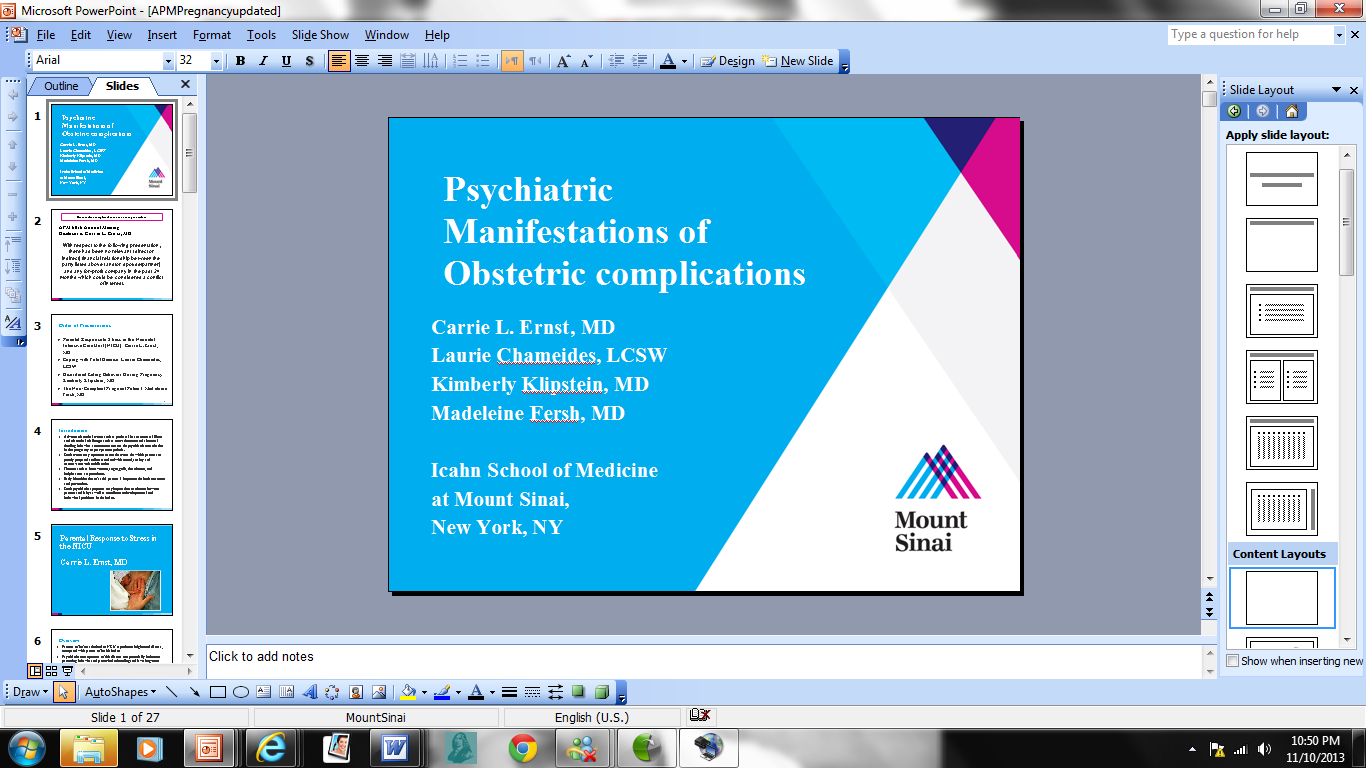